AP Art: 2D Design Portfolio
Jonathan Rutchik
Grade 11
Concentration
The concentration portion of the AP portfolio is a series of works that demonstrate a commitment to the thoughtful investigation of a specific visual idea. To document your process, you should present a number of conceptually identical works that show your growth and discovery. These works should use the principles of design in an informed and/or experimental way.
MY CONCENTRATION STATEMENT
In my concentration I sought to capture the effect that lighting has on being a crucial factor in creating a photograph. In some of my works I included the light source directly in the picture, while in other works the light source remained outside of the image. Whether the light was visible or not, it did a great deal in helping to create my concentration photographs.
Fence From the Highlinedigital photography 7”x10”
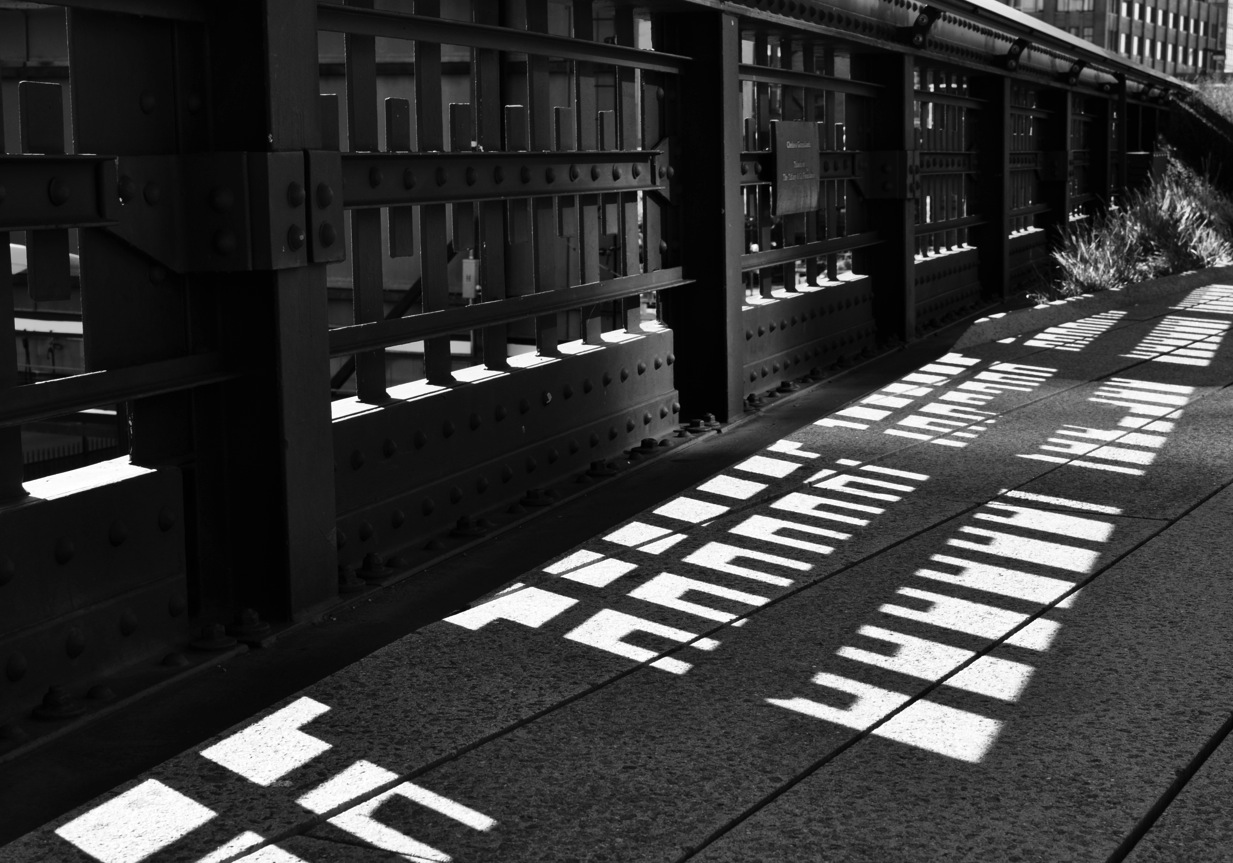 Big Grassdigital photography 7”x10”
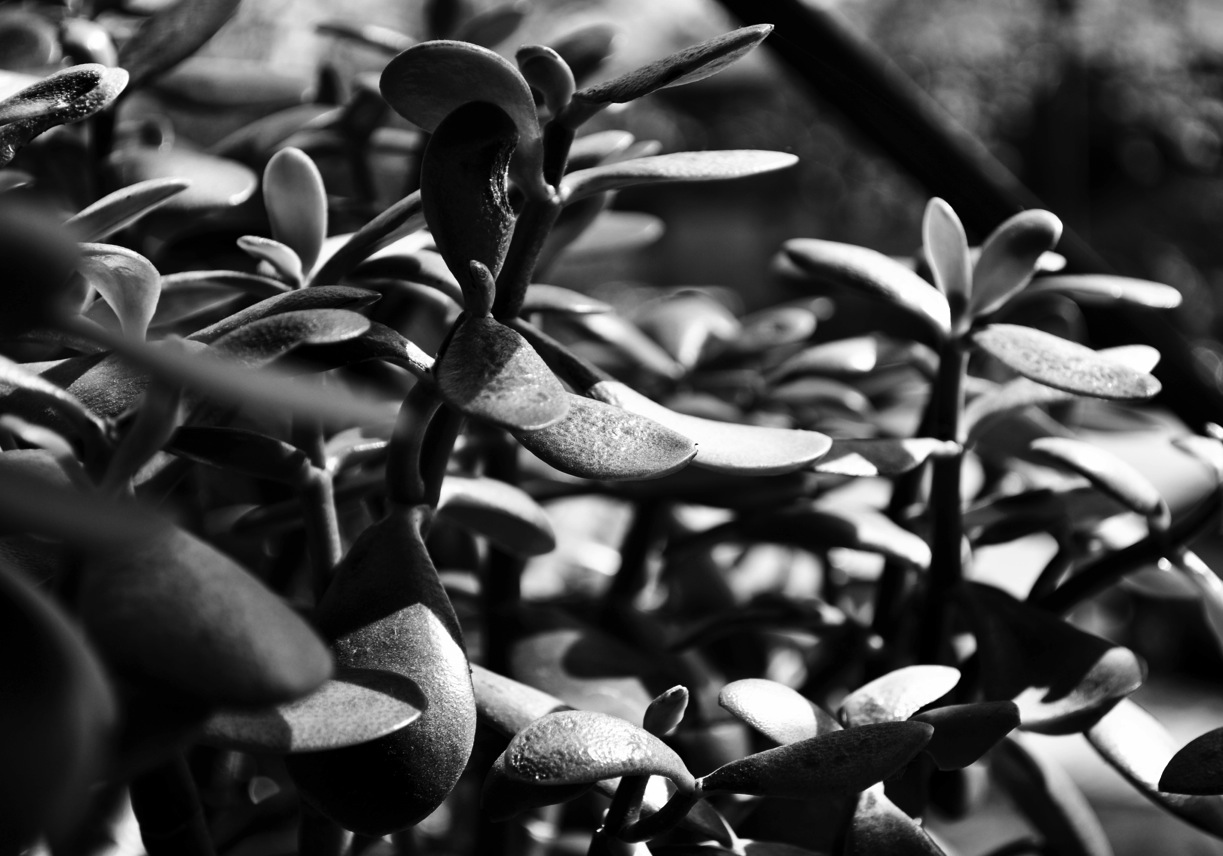 Chelsea Marketdigital photography 7”x10”
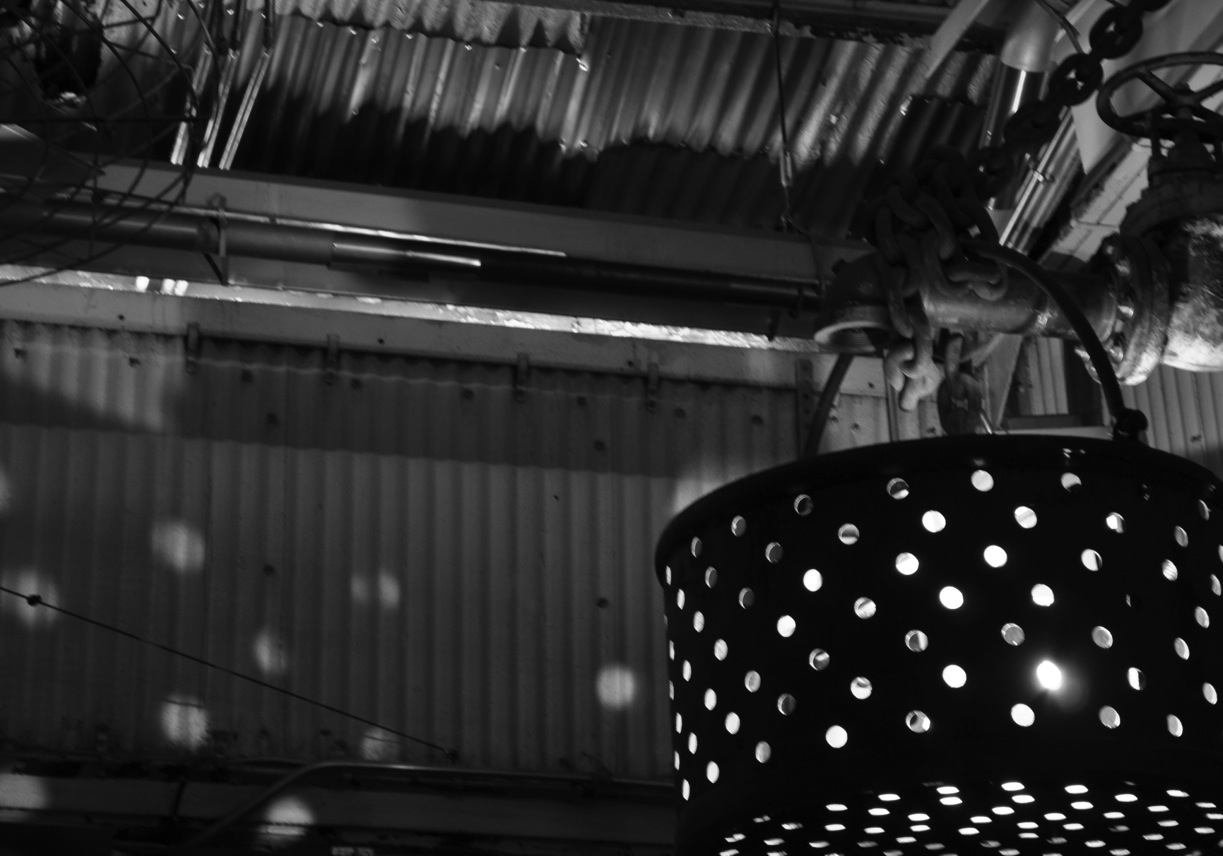 St. Patrick’sdigital photography 7”x10”
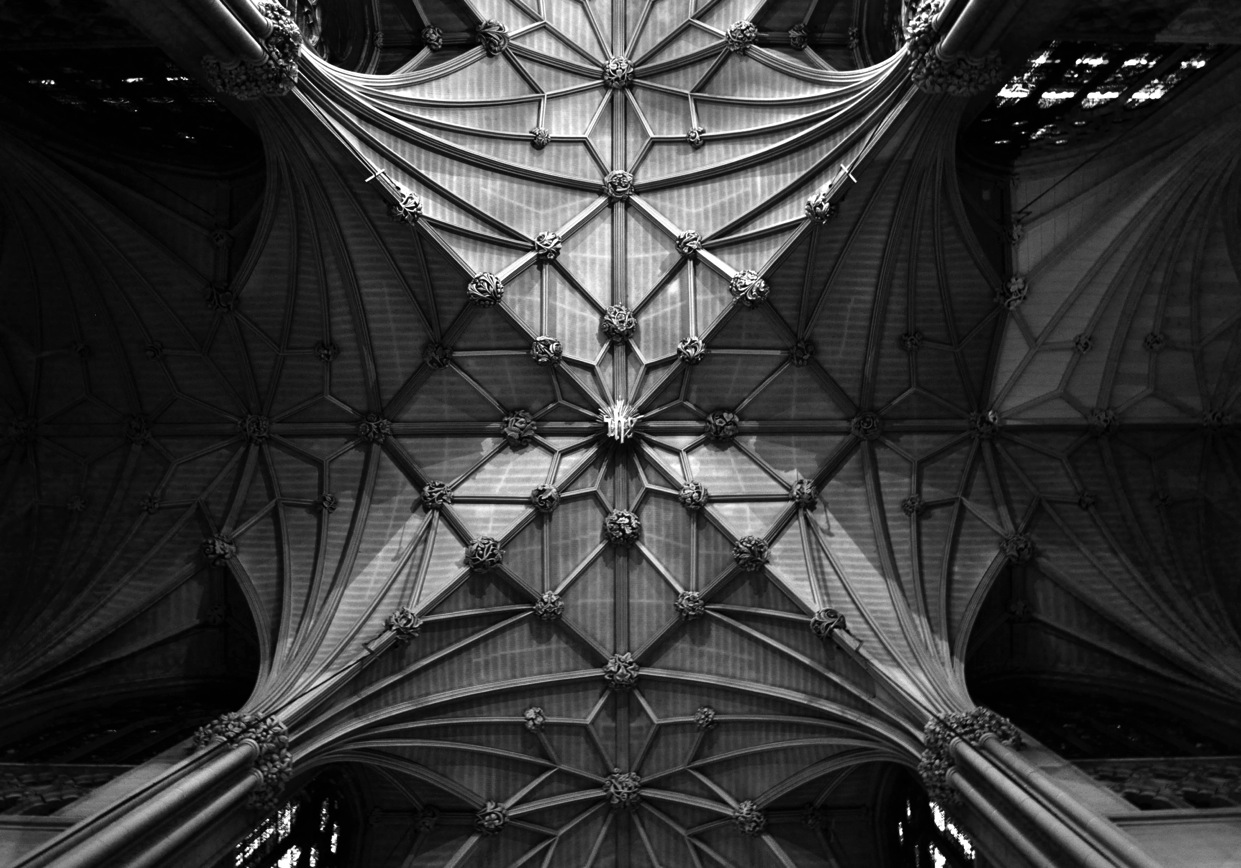 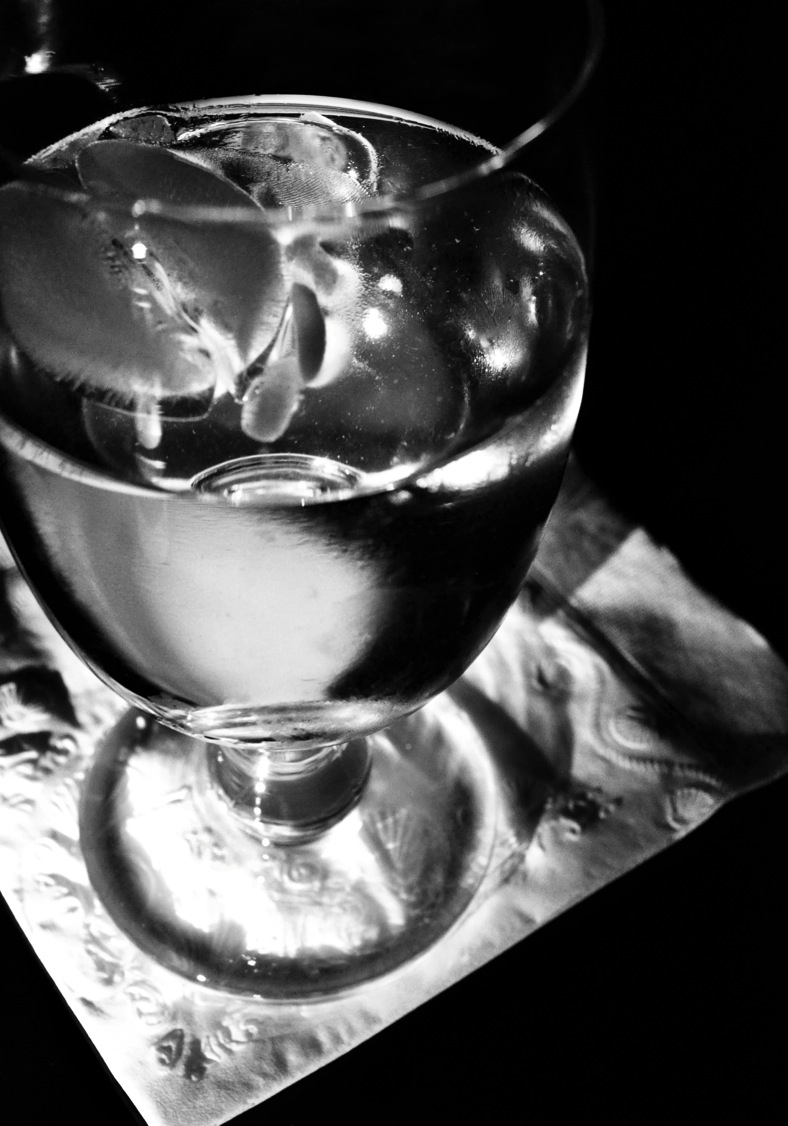 The Sweating Glassdigital photography 10”x7”
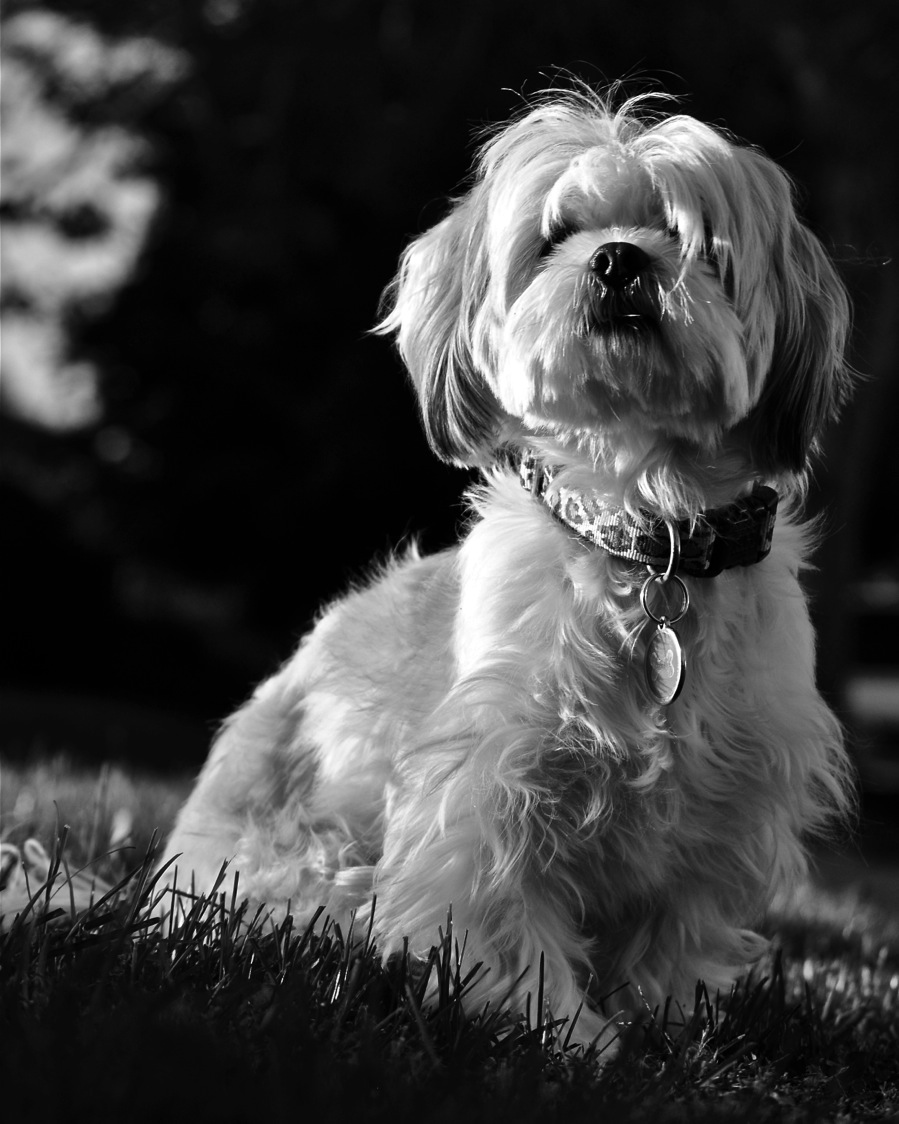 Miadigital photography 10”x7”
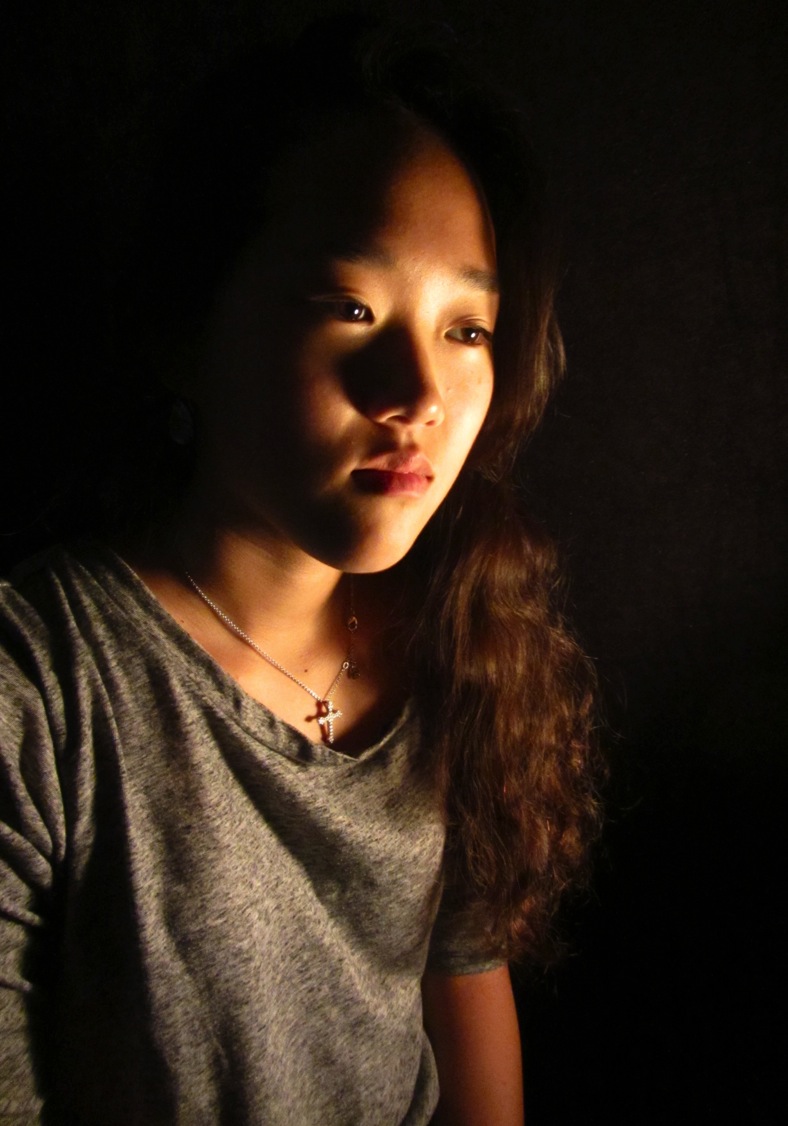 Racheldigital photography 10”x7”
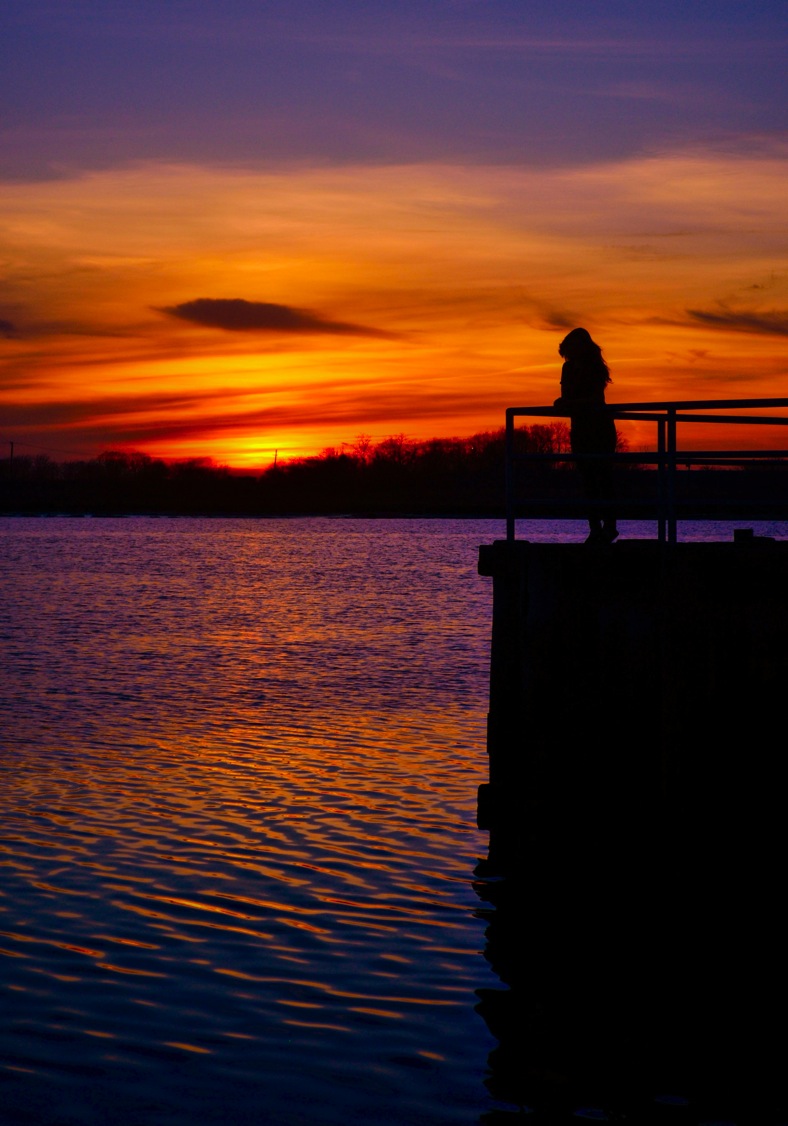 Orange Tones & Blue Tonesdigital photography 10”x7”
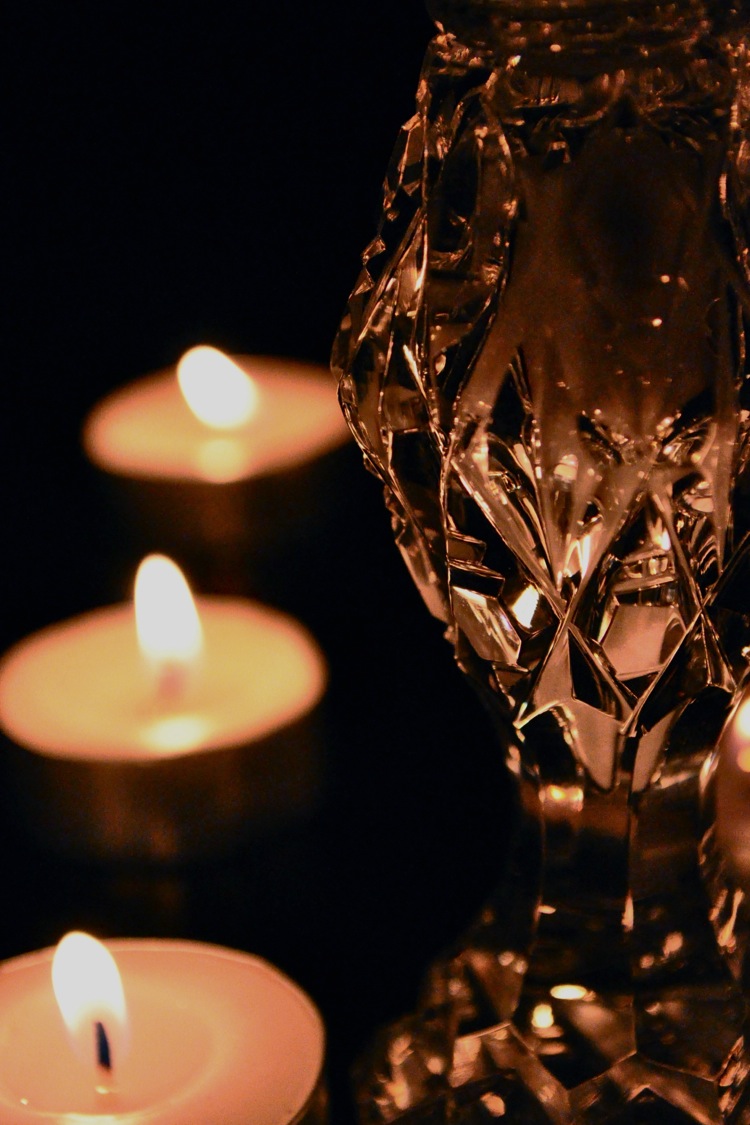 Crystal Salt Shaker Accented By Tea Lampsdigital photography 10”x7”
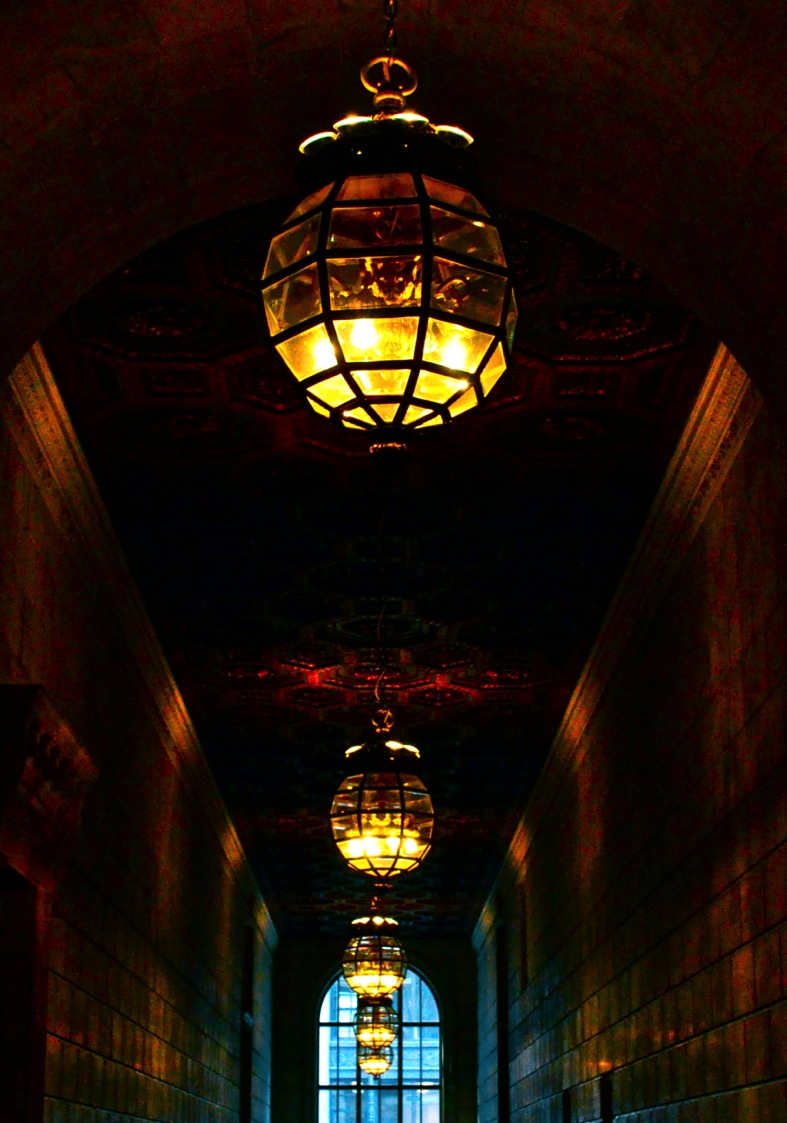 Blue Light Coming From A Long Dark Hallway With A Tall Window At The Enddigital photography 10”x7”
Another Blue Light Emerging From A Blue Windowdigital photography 7”x7”
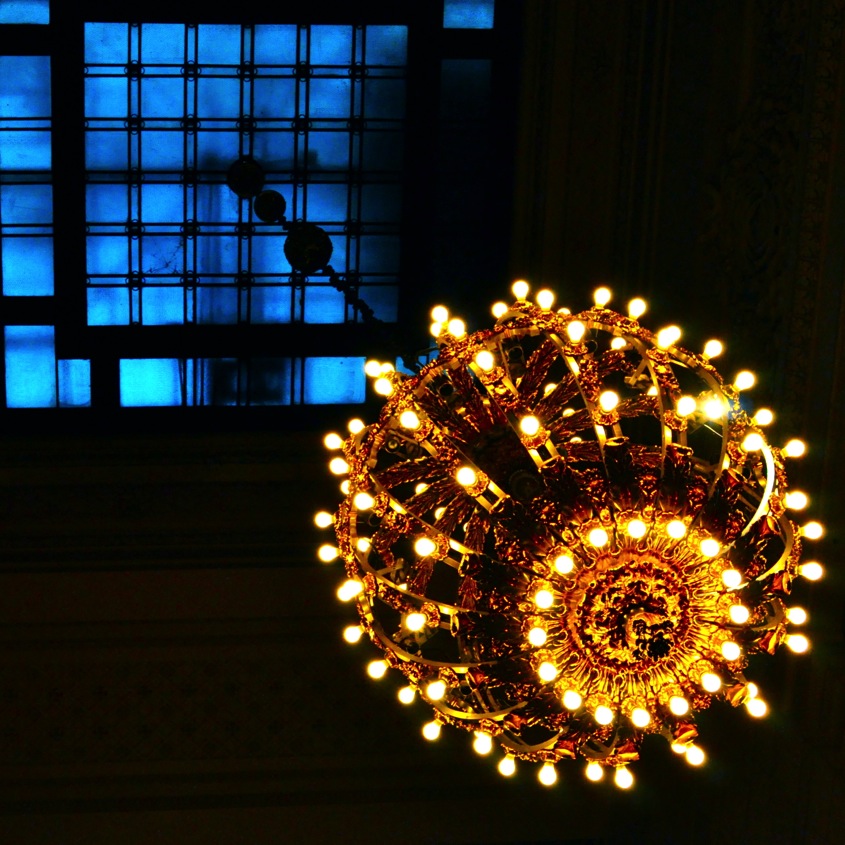 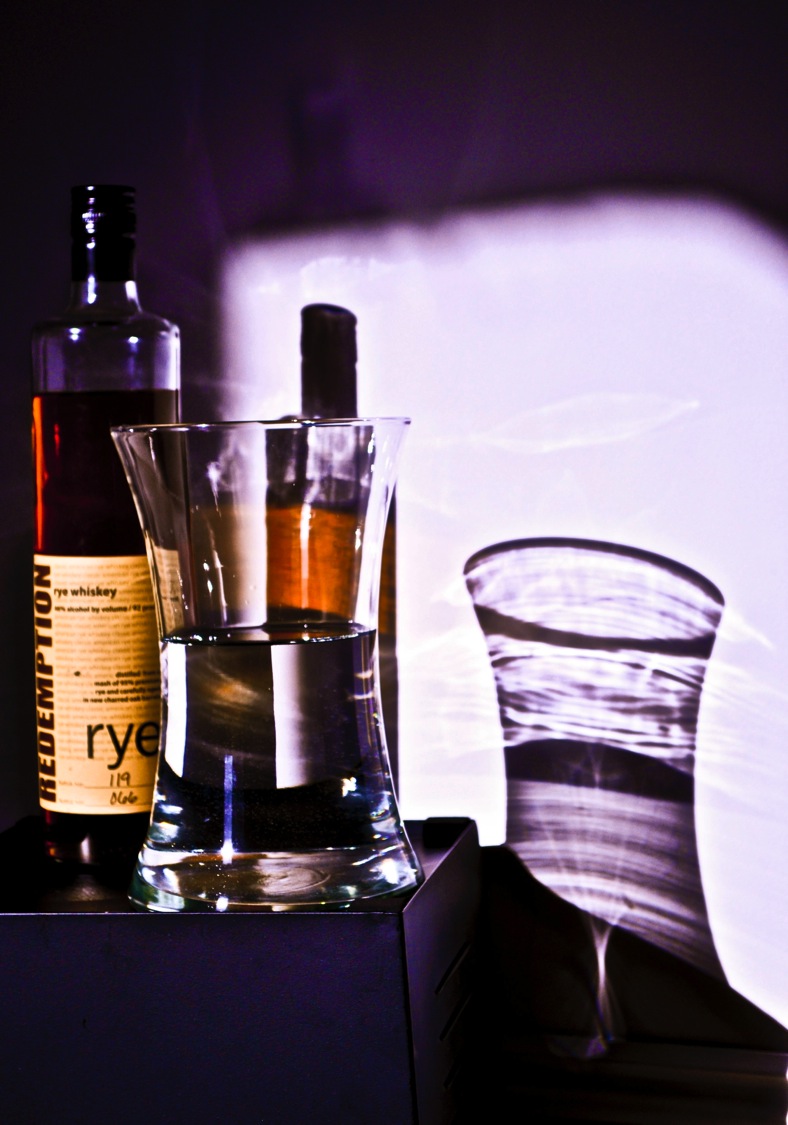 Old Vintage Brown-ish Tintdigital photography 10”x7”
BREADTH
In this section, the artworks submitted should demonstrate your understanding of the principals of 2D design. Include examples of unity/variety, balance, emphasis, contrast, rhythm, repetition, proportion/scale and figure/ground relationship in the breadth section. You must demonstrate that you are thoughtfully applying these principals while creating your art.
Bluedigital photography 7”x10”
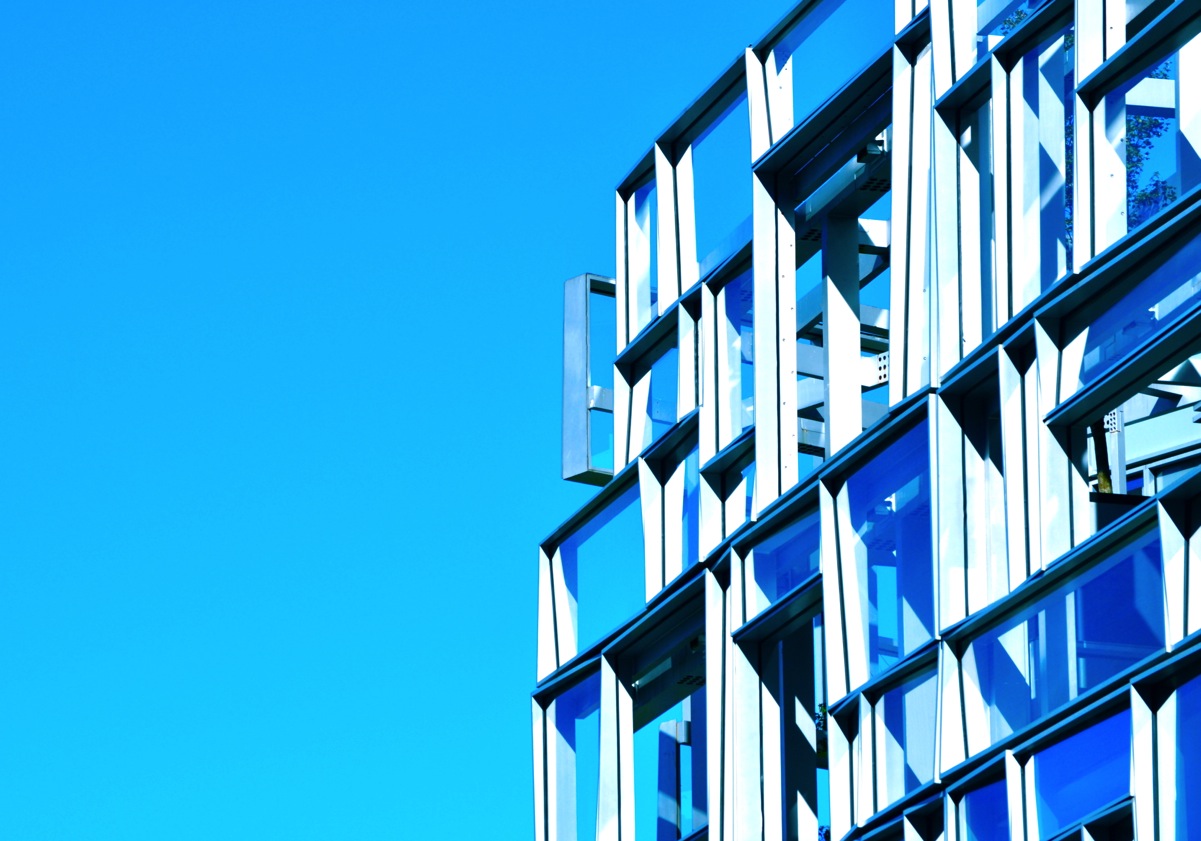 Pink Lightdigital photography 7”x10”
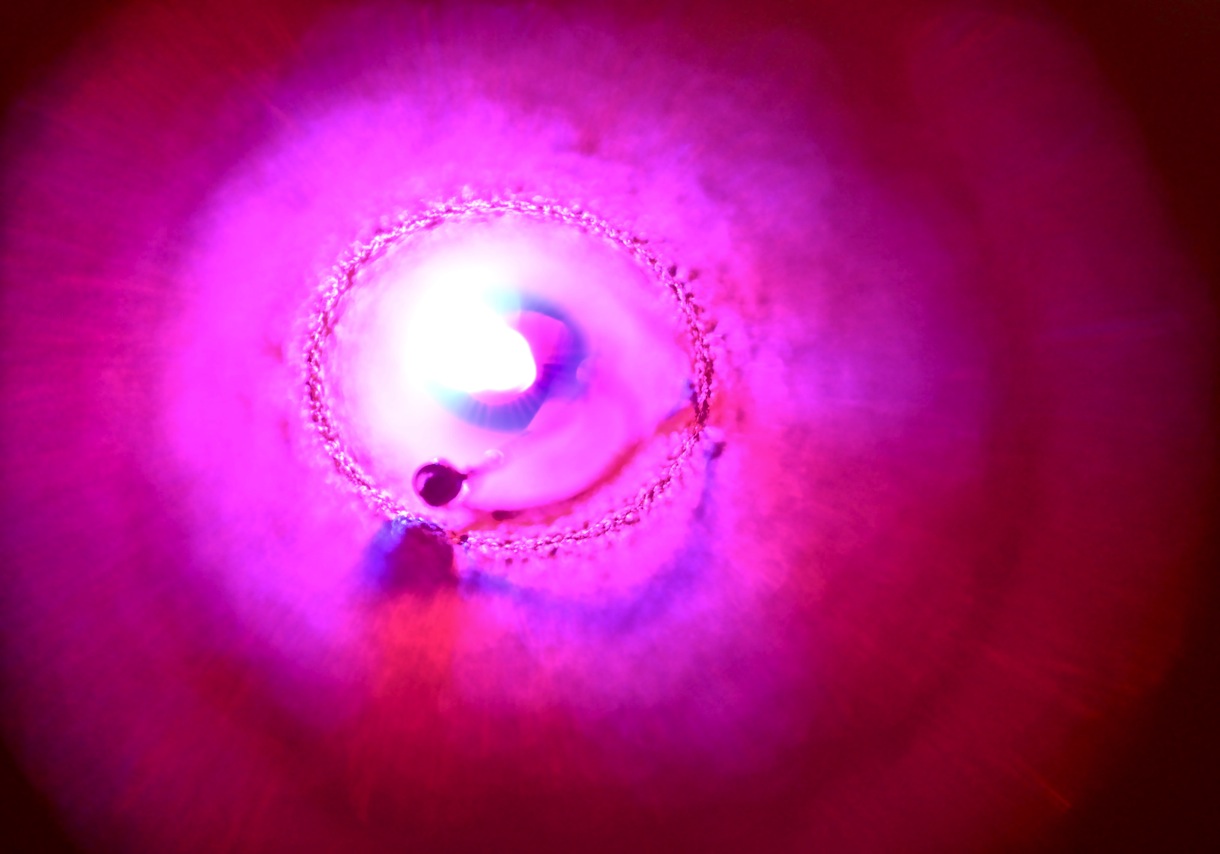 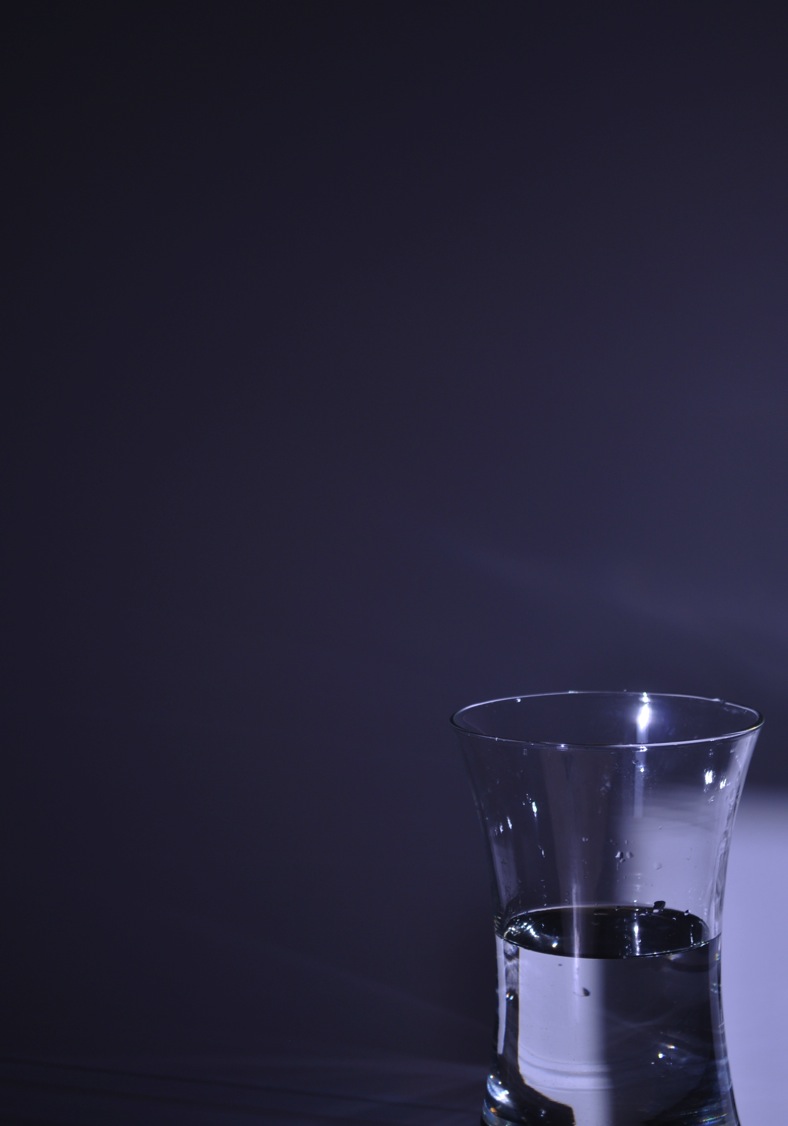 Jugdigital photography 10”x7”
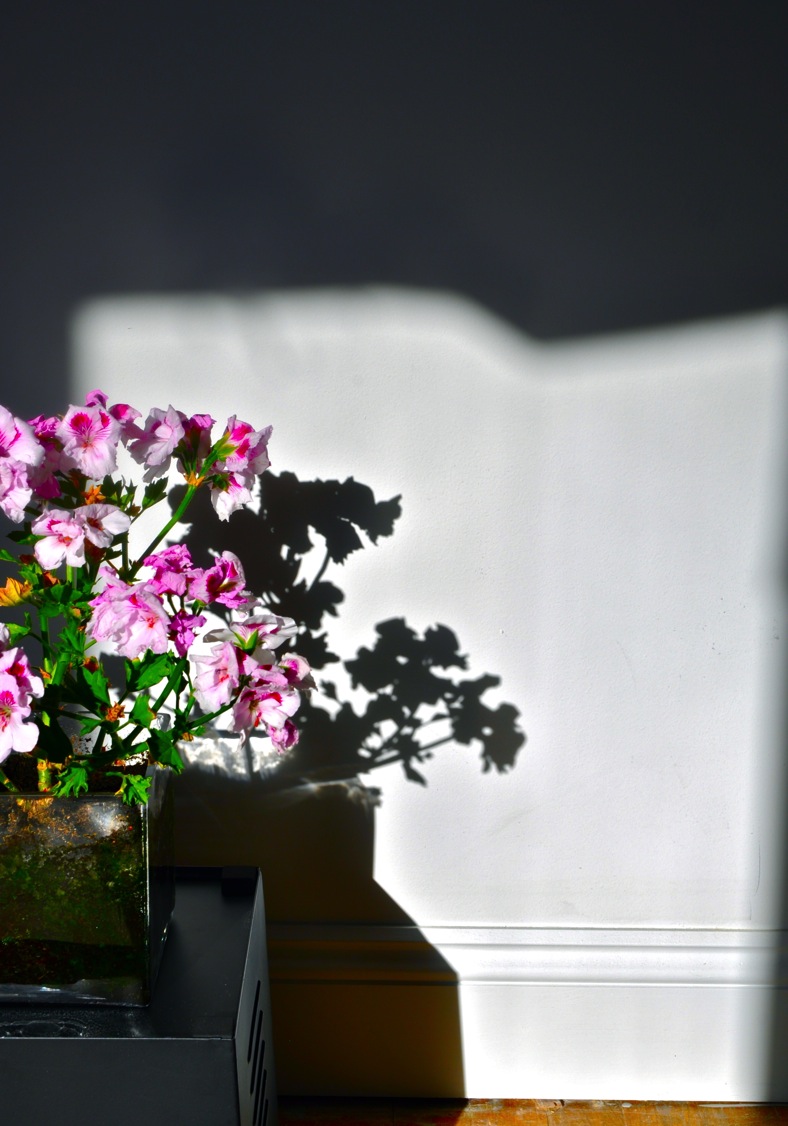 Flowers Against A White Walldigital photography 10”x7”
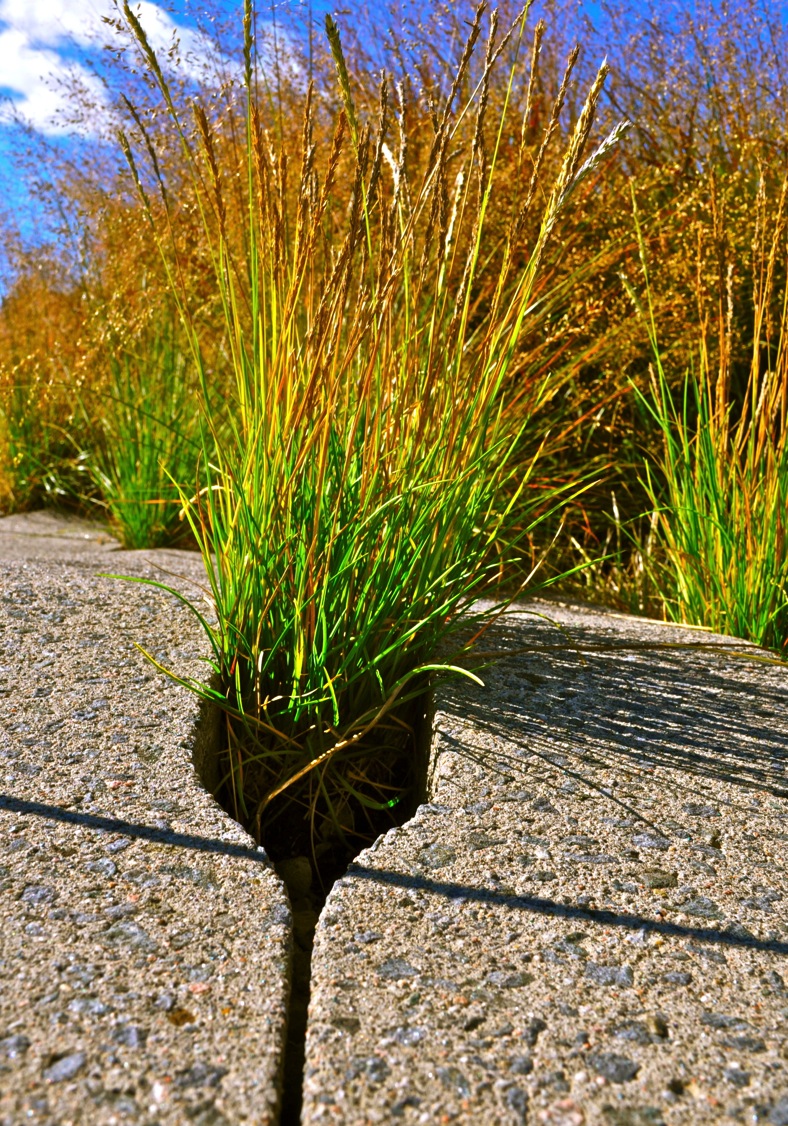 Sharp Grassdigital photography 10”x7”
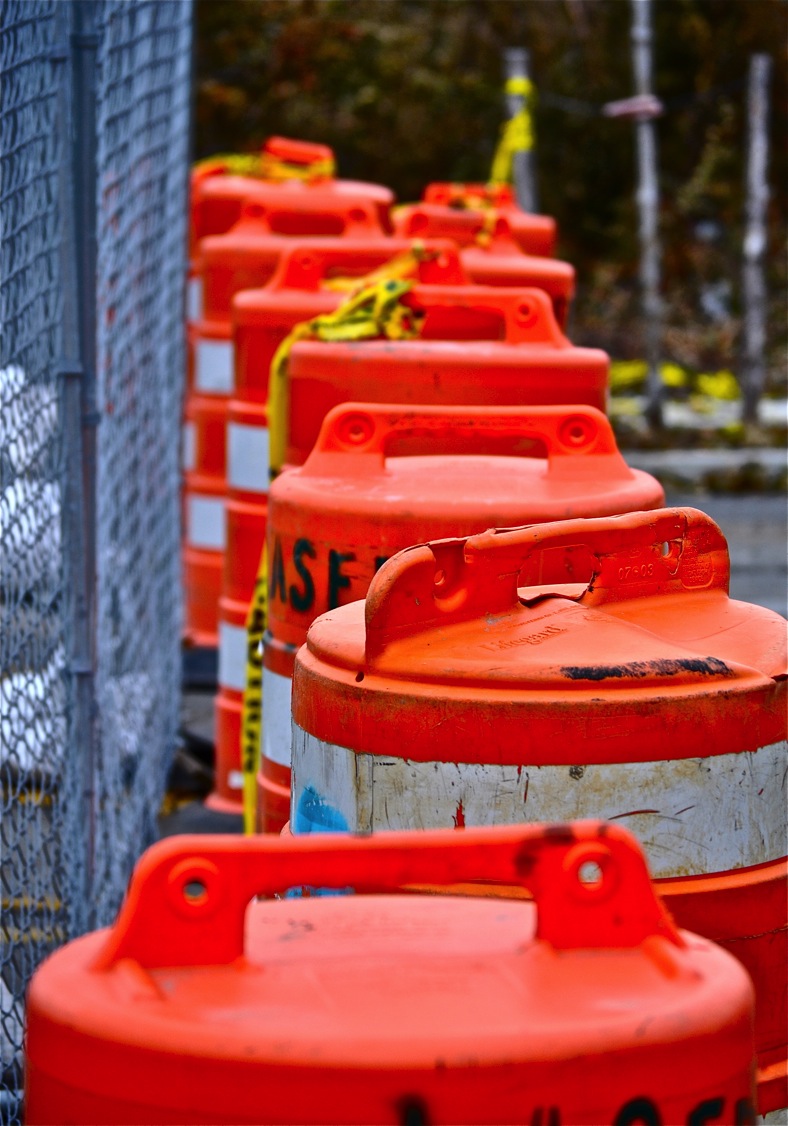 Closed Road Aheaddigital photography 10”x7”
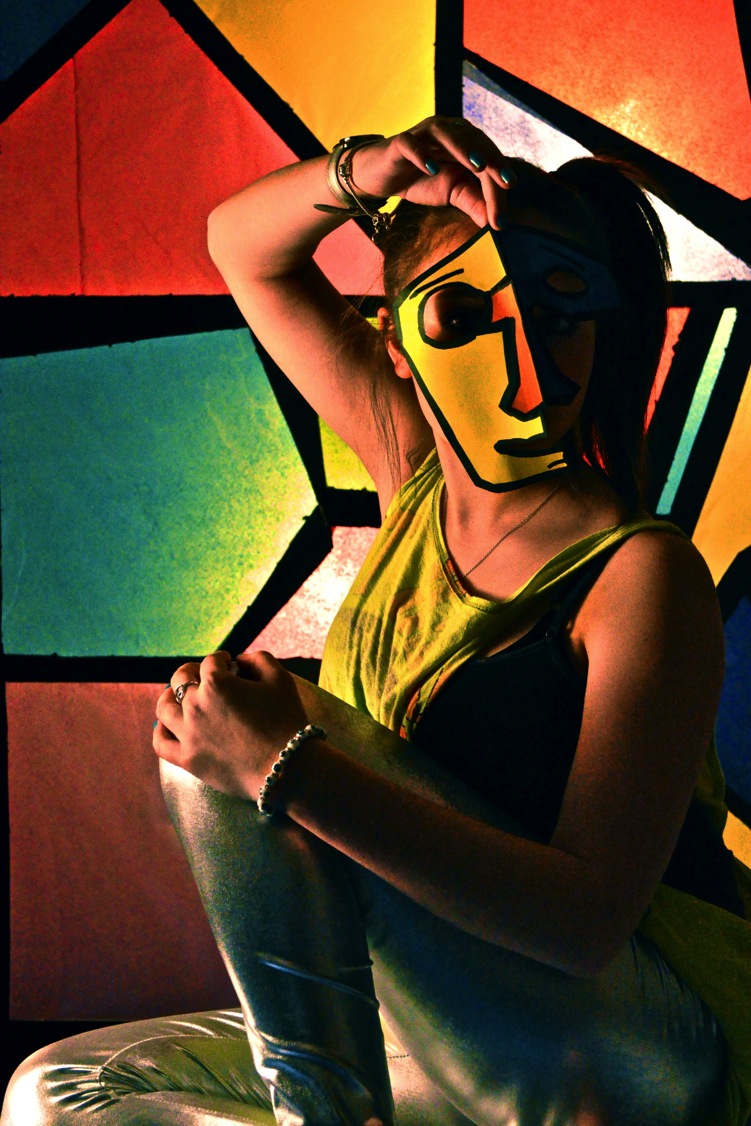 Have A Little Faythedigital photography 10”x7”
Girl In Warm Lightdigital photography 7”x10”
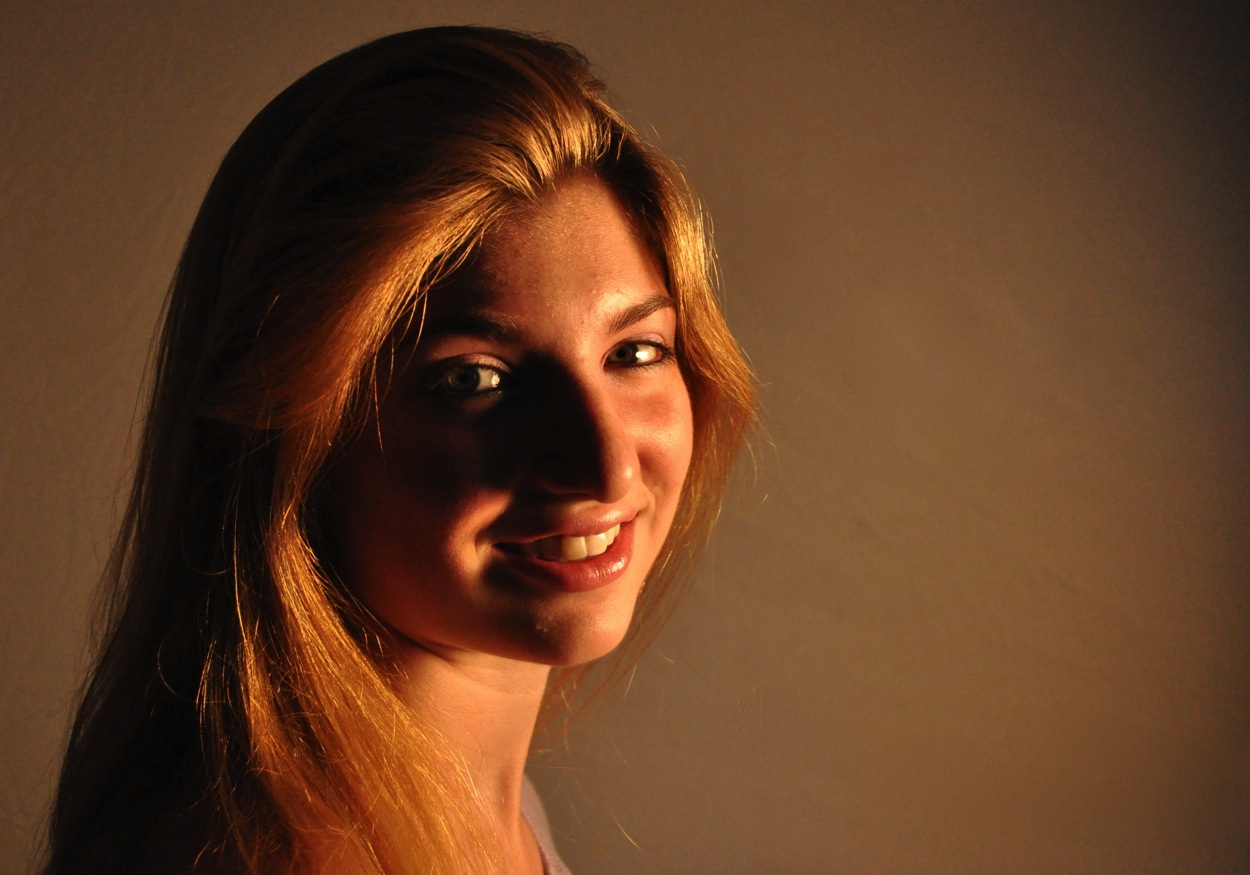 Let It Raindigital photography 7”x10”
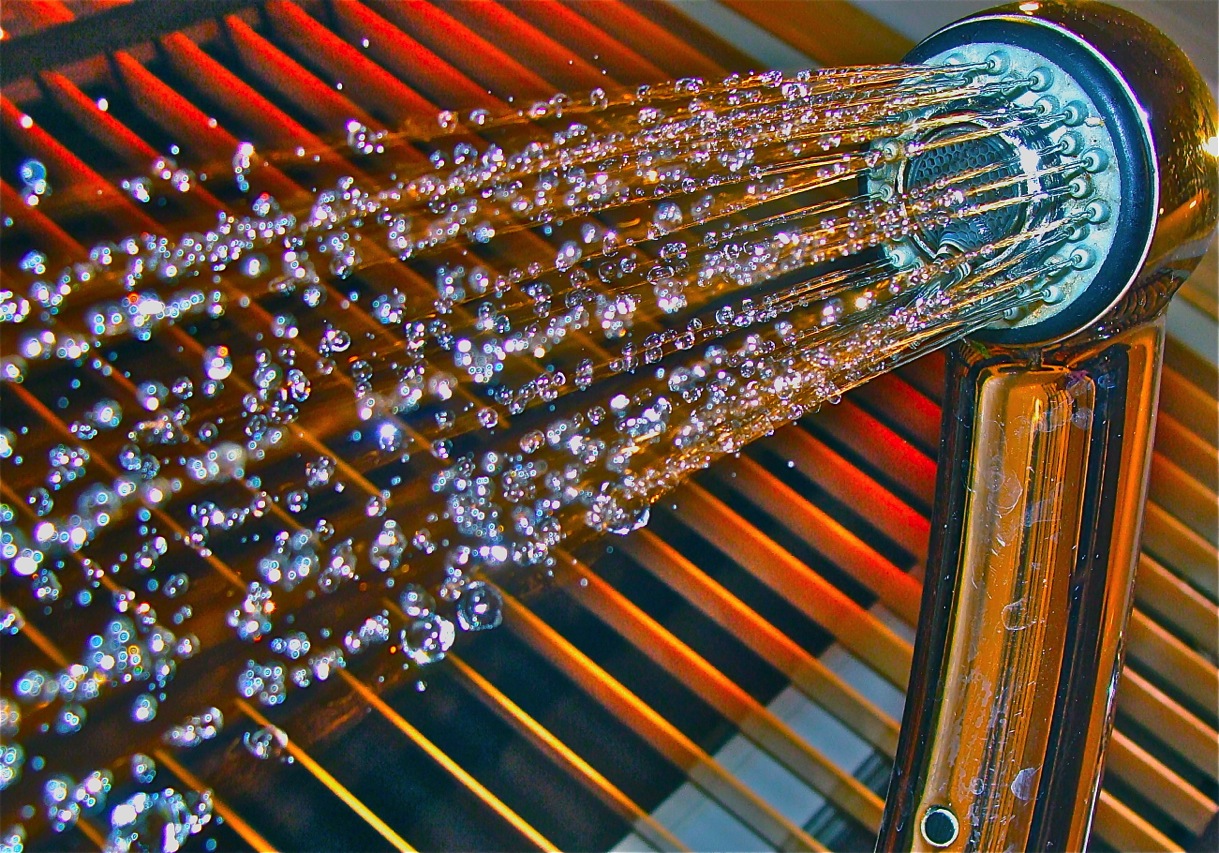 The Metropolitan Circlesdigital photography 7”x10”
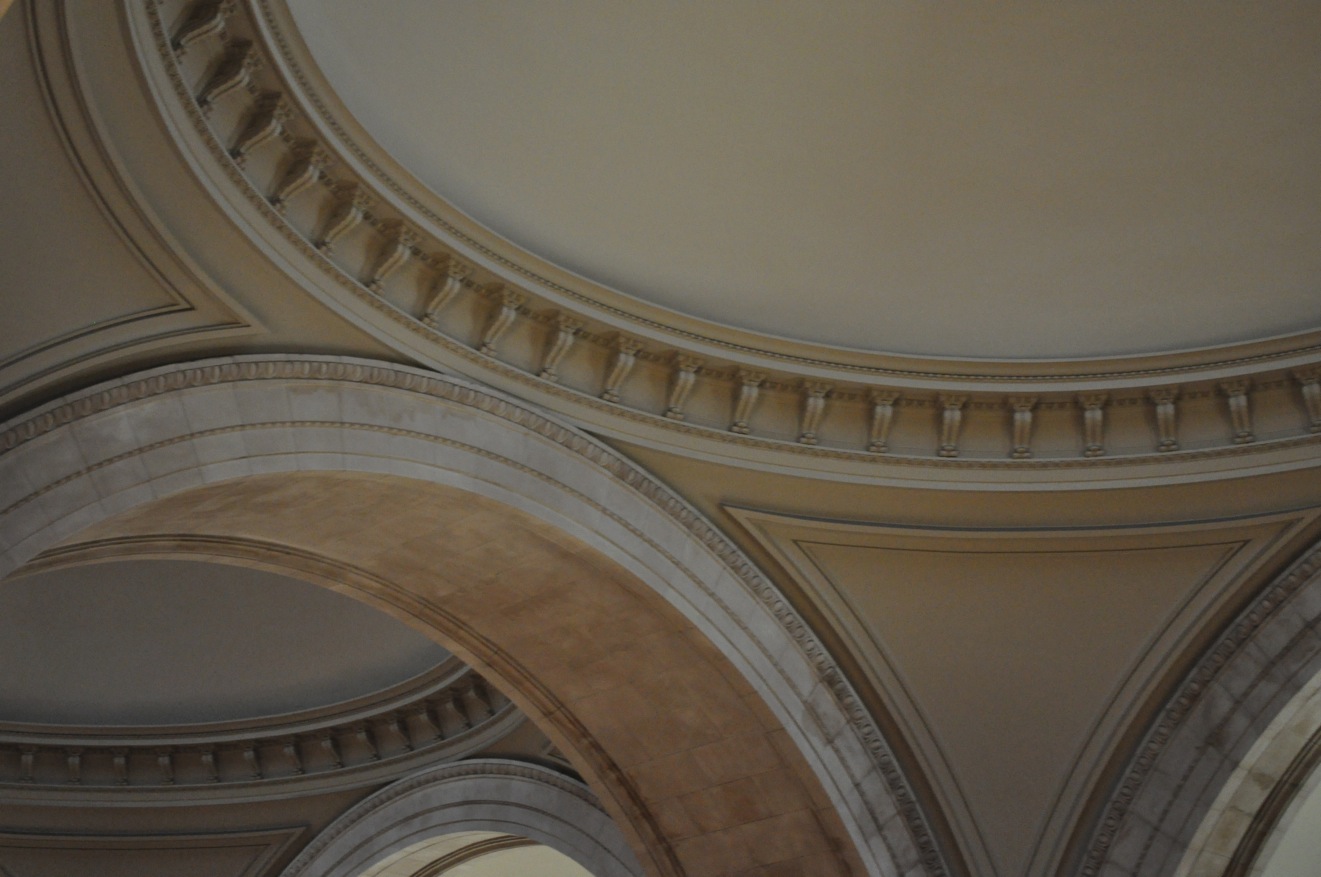 A Tree Times Fourdigital photography 7”x10”
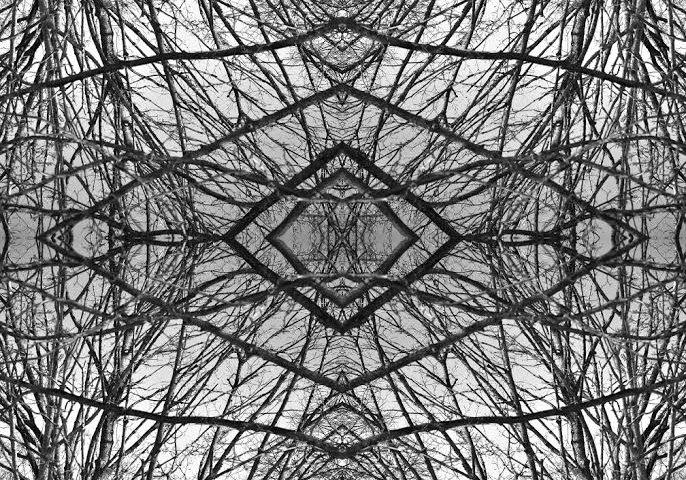 The Highline Relationshipdigital photography 7”x10”
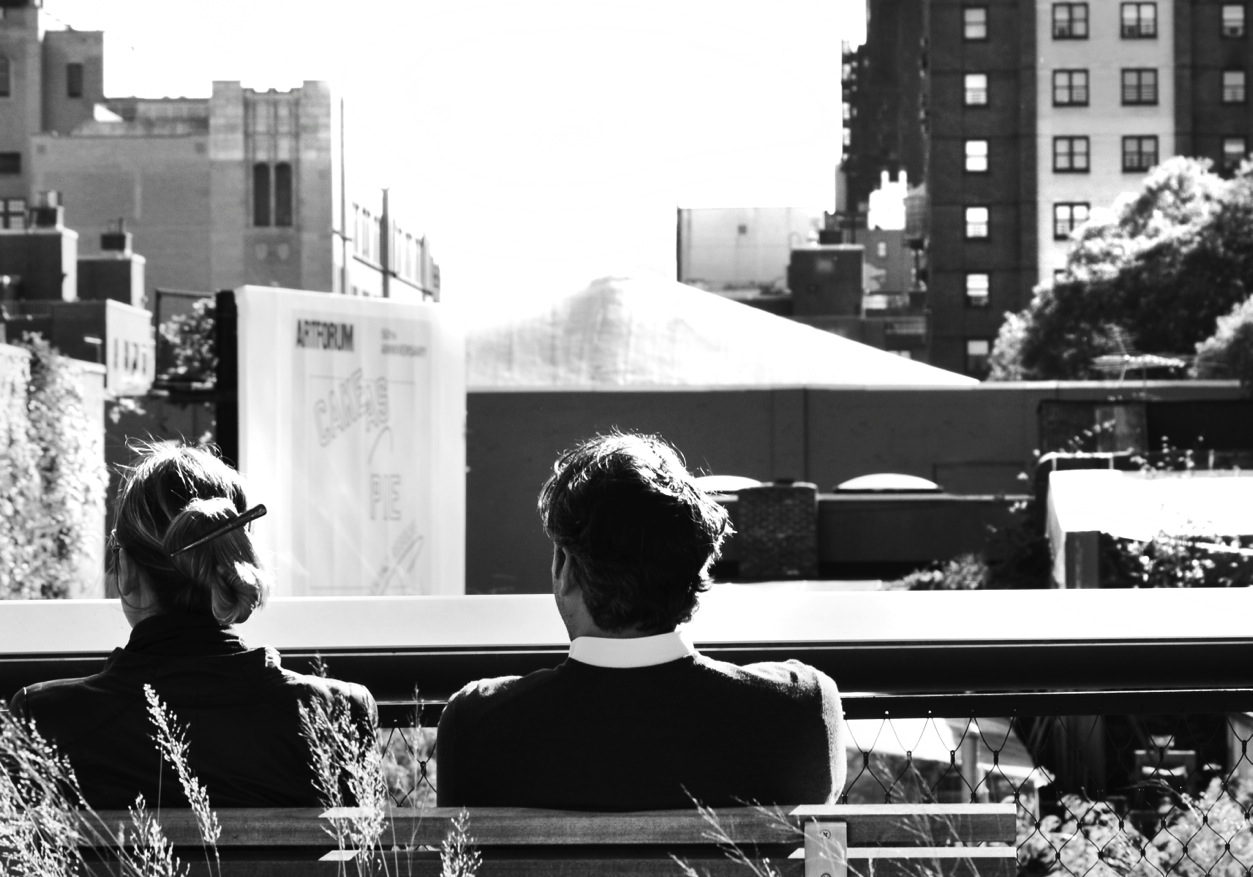